Even More Counting
CSE 312 Spring 24
Lecture 3
Announcements
HW 1 is out! Due Wednesday.

Office hours started yesterday! Visit now before others start on the homework. 
Also, please start on the homework early.
Announcements
There’s an optional (online) textbook.
It’s linked on the webpage (under the resources tab).
Useful if you want a different perspective.
Occasional differences in notation/vocabulary, but still useful!
Outline
So Far
Sum and Product Rules
Combinations (order doesn’t matter) and Permutations (order does matter)
Introduce ordering and remove it to make calculations easier

This Time
Some Proofs by counting two ways
Binomial Theorem
Principle of Inclusion-Exclusion
Overcounting
Overcounting
Overcounting
How many anagrams are there of GODOGGY?
Overcounting
Combination Facts
Some Facts about combinations
Two Proofs of Symmetry
Definition of Combination
Algebra (commutativity of multiplication)
Definition of Combination
Two Proofs of Symmetry
Wasn’t that a great proof. 
Airtight. No disputing it.

Got to say “commutativity of multiplication.”

But…do you know why? Can you feel why it’s true?
Two Proofs of Symmetry
Takeaways
Formulas for factorial, permutations, combinations.
A useful trick for counting is to pretend order matters, then account for the overcounting at the end (by dividing out repetitions)
When trying to prove facts about counting, try to have each side of the equation count the same thing.
Much more fun and much more informative than just churning through algebra.
Binomial Theorem
The Binomial Theorem
Some intuition
The Binomial Theorem
So What?
Principle of Inclusion-Exclusion
Example
Principle of Inclusion-Exclusion
Principle of Inclusion-Exclusion
Example
In general:
Example
Example
Example
Practical tips
Pigeonhole Principle
Pigeonhole Principle
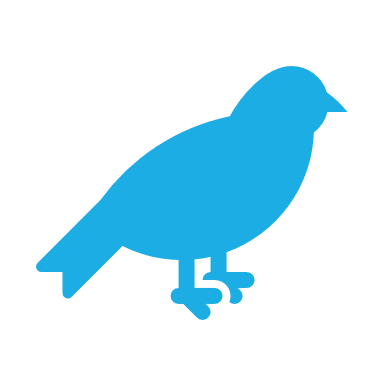 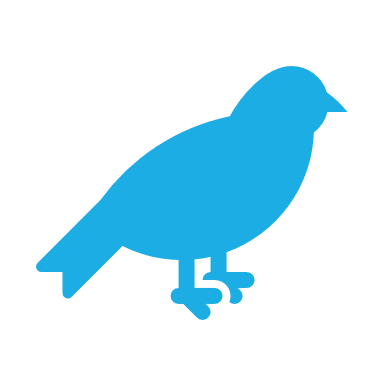 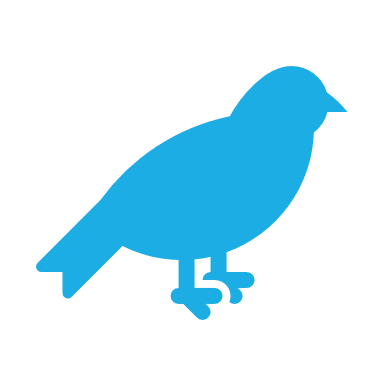 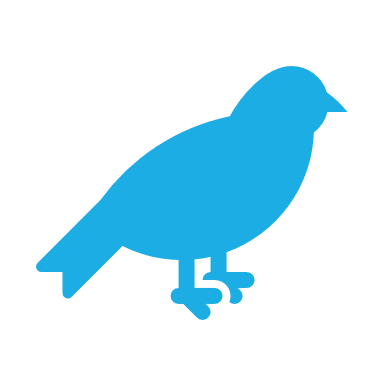 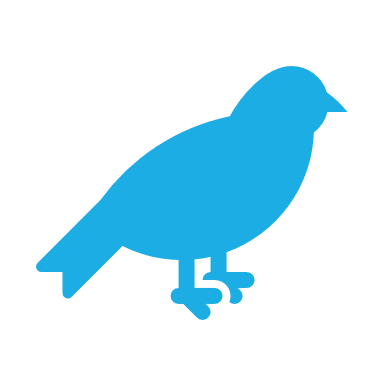 Pigeonhole Principle
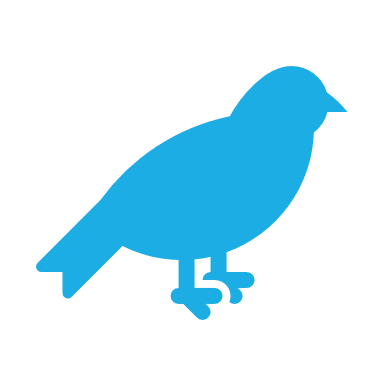 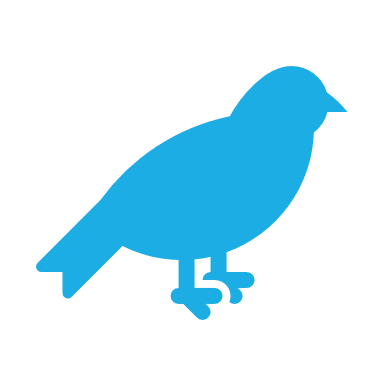 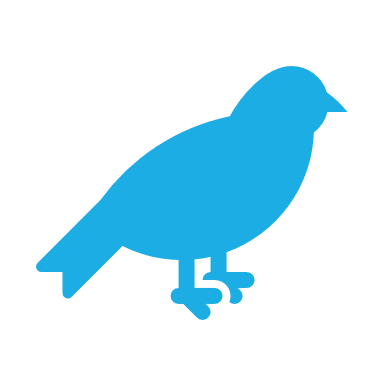 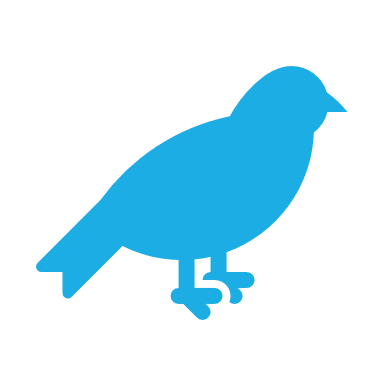 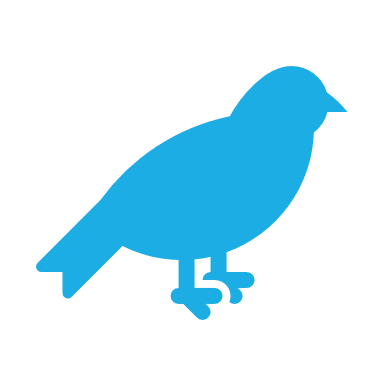 Strong Pigeonhole Principle
An example
Practical Tips
When the pigeonhole principle is the right tool, it’s usually the first thing you’d think of or the absolute last thing you’d think of. 
For really tricky ones, we’ll warn you in advance that it’s the right method (you’ll see one in the section handout).
When applying the principle, say:
What are the pigeons
What are the pigeonholes
How do you map from pigeons to pigeonholes
Look for – a set you’re trying to divide into groups, where collisions would help you somehow.